Erfolgsfaktoren von Wissenschaftsregionen

Königshügel-Gespräche
„Hochschulen und Stadt-/Regionalentwicklung“


Prof. Dr. Detlef Müller-Böling
Wissenschaftsregionen | 24.06.2013 | Müller-Böling
1
Hintergrund
Studie Erfolgsfaktoren wissenschaftlicher Metropolregionen
Moderation: Masterplan Wissenschaft der Stadt Dortmund
Wissenschaftsregionen | 24.06.2013 | Müller-Böling
2
Masterplan Wissenschaft – Prozessablauf
Stand: Juni 2013
Rat der Stadt
Lenkungskreis
Hochschulpolitischer Dialog
Masterplan / Zukunftspakt
Moderator: Detlef Müller-Böling
AG 1 - Potentiale
AG 3 - Zukunftskonzepte
AG 2 – Qualitätsmanagement
AK Wissenschaftsnetze
AK Campus
AK wiss. fördernde Bedingungen
AK Stadtgesellschaft
AK Wirtschaft
AK Marketing
Masterplan WissenschaftZukunftspakt 2020
Feb.2012
Dez.2012
März2013
3
Wissenschaftsregionen | 24.06.2013 | Müller-Böling
Grundphilosophie

Zukünftig Wettbewerb 
nicht über einzelne Hochschulen, 
sondern Wissenschaftsregionen.

Zusammenspiel 
wissenschaftlicher Einrichtungen, 
Stadtkultur, Wirtschaft, Kommunalpolitik
Wissenschaftsregionen | 24.06.2013 | Müller-Böling
4
Erfolgsfaktoren für Wissenschaftsregionen
Wissenschaftliche Kompetenzfelder
Bezug zur Wirtschaft
Bedingungen für Wissenschaftler
Bezug zur Stadtgesellschaft
Flächen und Verkehr
Marketing
Wissenschaftsregionen | 24.06.2013 | Müller-Böling
5
Erfolgsfaktoren für Wissenschaftsregionen
Wissenschaftliche Kompetenzfelder
Bezug zur Wirtschaft
Konzentration auf Kernfelder
Ausstrahlung auf Wirtschaft
Zusammenarbeit aller Wissenschaftseinrichtungen
Ausstrahlung auf Wissenschaft
Wissenschaftsregionen | 24.06.2013 | Müller-Böling
6
Erfolgsfaktoren für Wissenschaftsregionen
Erfolgsfaktoren für Wissenschaftsregionen
Arbeit
Kultur (gegenseitig)
Bedingungen für Wissenschaftler
Bezug zur Stadtgesellschaft
Soziales
Freizeit
Wissenschaftsregionen | 24.06.2013 | Müller-Böling
7
Erfolgsfaktoren für Wissenschaftsregionen
Räumliche Entwicklungsmöglichkeiten
Zusammenarbeit aller Wissenschaftseinrichtungen
Örtliche Präsens im Stadtgefüge
Flächen und Verkehr
Erreichbarkeit (ÖPNV, Individualverkehr)
Wissenschaftsregionen | 24.06.2013 | Müller-Böling
8
Erfolgsfaktoren für Wissenschaftsregionen
Sprich über Gutes
Identifikation der Bürger
Ansehen Wissenschaftsgemeinschaft
Marketing
Image in der Welt
Wissenschaftsregionen | 24.06.2013 | Müller-Böling
9
Erfolgsfaktoren = Handlungsfelder
Wissenschaftliche Kompetenzfelder
Bezug zur Wirtschaft
Bedingungen für Wissenschaftler
Bezug zur Stadtgesellschaft
Flächen und Verkehr
Marketing
Wissenschaftsregionen | 24.06.2013 | Müller-Böling
10
Wissenschaftsstädte
historisch gewachsen
mindestens 150 Jahre Entwicklung
Jüngere Städte:
Entwicklungszeit durch 
planvolles Handeln 
verkürzen!
Wissenschaftsregionen | 24.06.2013 | Müller-Böling
11
Ergebnis
100 Maßnahmenvorschläge 
in den Handlungsfeldern

 Wissenschaftliche Kompetenzfelder

 Campusentwicklung

 Wissenschaft fördernde Rahmenbedingungen

 Wissenschaft und Stadtgesellschaft

 Wissenschaft und Wirtschaft

 Marketing

 Sicherung der Umsetzung des Masterplans
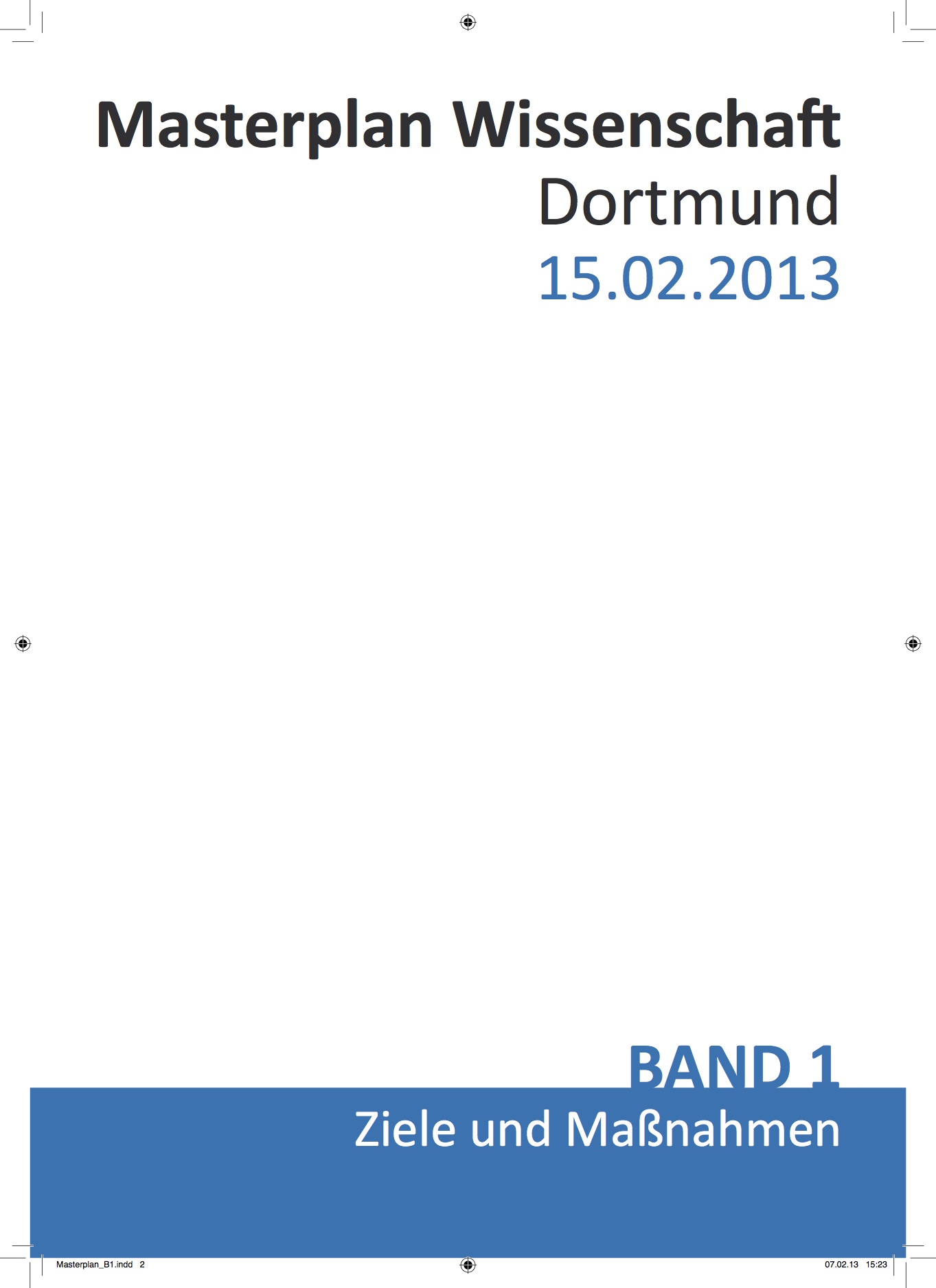 Wissenschaftsregionen | 24.06.2013 | Müller-Böling
12
Handlungsfeld: Wissenschaftliche Kompetenzfelder
Ort anerkannter wissenschaftlicher Kompetenz 
auf 2 bis 3 Feldern
Aktuell: Logistik, Produktionstechnik, Biomedizin und Wirkstoffforschung, Schul- und Bildungsforschung
Mit Potenzial: Energie, Informationstechnik im Gesundheitswesen, Versicherungswirtschaft und Risikomanagement, Soziale Nachhaltigkeit
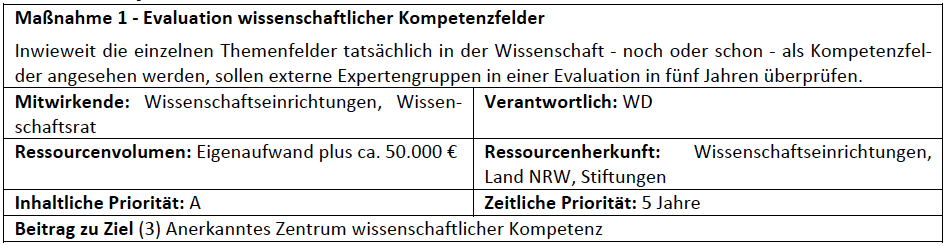 Wissenschaftsregionen | 24.06.2013 | Müller-Böling
13
Handlungsfeld: Campus
Fläche und Verkehr
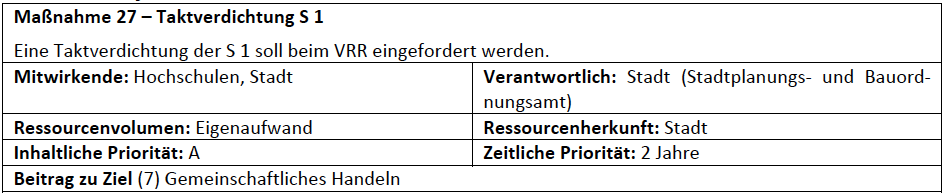 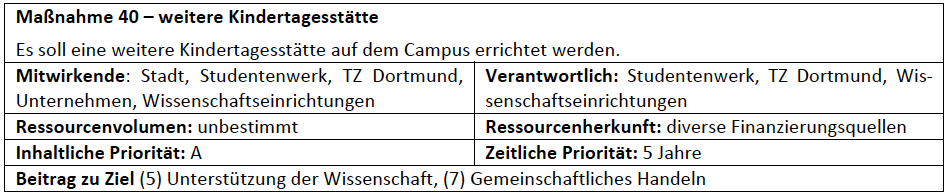 Wissenschaftsregionen | 24.06.2013 | Müller-Böling
14
Handlungsfeld: Wissenschaft fördernde 					Rahmenbedingungen (1)
3 Zielgruppen
Kinder
Studierende
Hochqualifizierte Fachkräfte
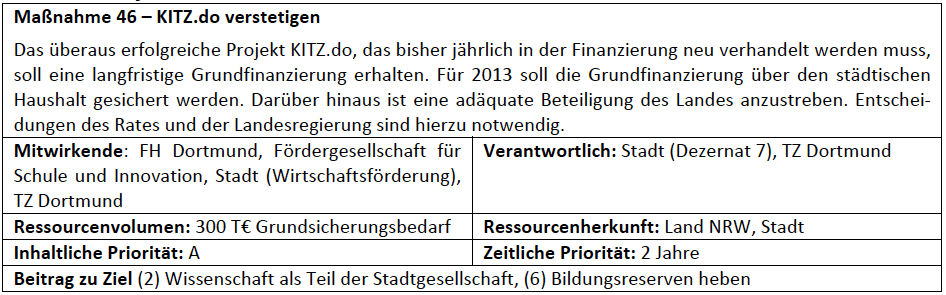 Wissenschaftsregionen | 24.06.2013 | Müller-Böling
15
Handlungsfeld: Wissenschaft fördernde 					Rahmenbedingungen (2)
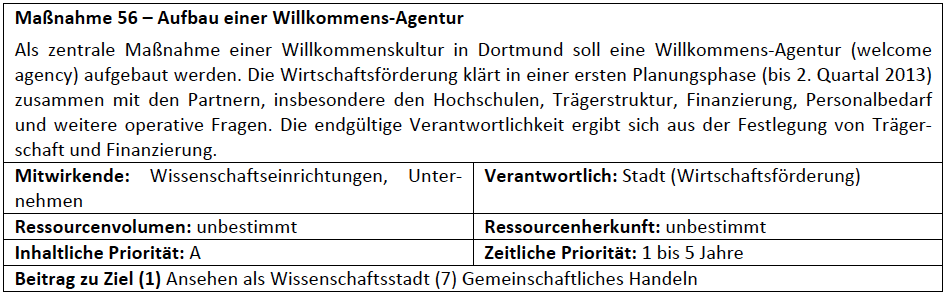 Wissenschaftsregionen | 24.06.2013 | Müller-Böling
16
Handlungsfeld: Wissenschaft und Stadtgesellschaft
Adressatengruppen
urbane Stadtgesellschaft
Zuwanderungsgesellschaft
Kinder und Jugendliche
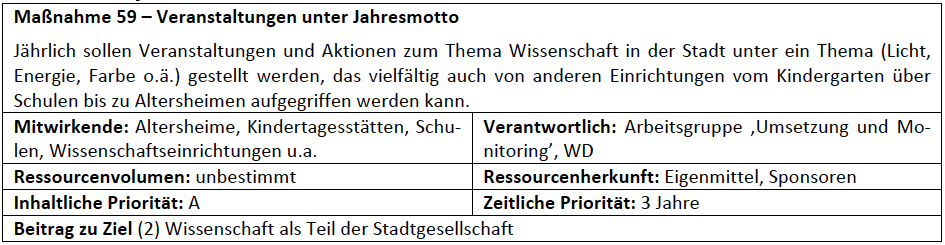 Wissenschaftsregionen | 24.06.2013 | Müller-Böling
17
Handlungsfeld: Wissenschaft und Wirtschaft
Lange Tradition Wissenschaft - Wirtschaft
Fokussierung und Konzentration
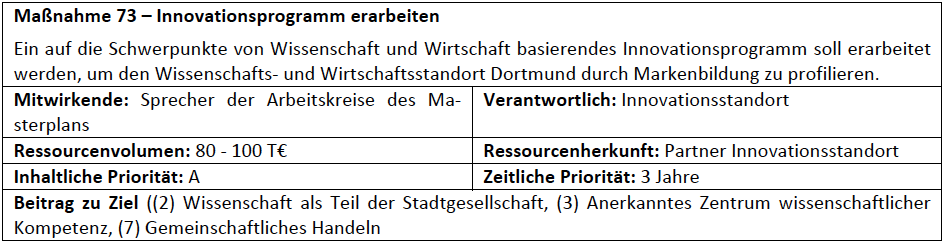 Wissenschaftsregionen | 24.06.2013 | Müller-Böling
18
Handlungsfeld: Marketing
Einbindung in allgemeines Stadtmarketing
Attribute Dortmunder Wissenschaft: jung, realitätsbezogen, anpackend, gestaltend
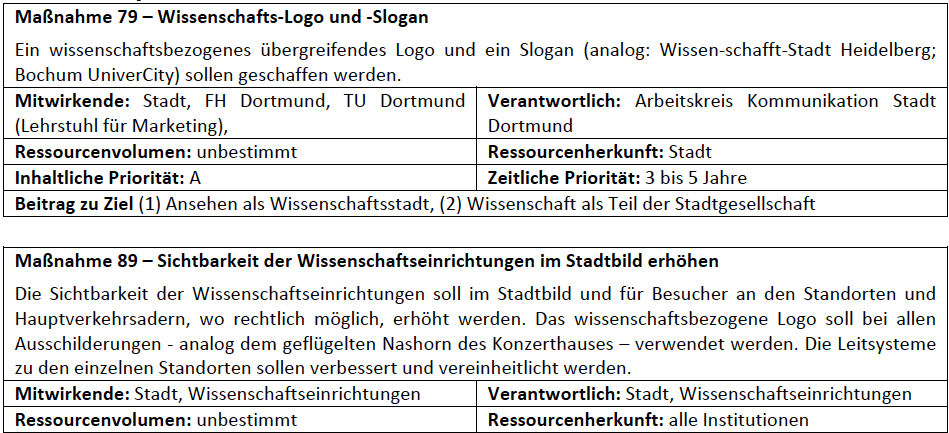 Wissenschaftsregionen | 24.06.2013 | Müller-Böling
19
Sicherung der Umsetzung
strukturelle Sicherungsmaßnahmen
Wissenschaftsdialog, Beauftragte/r, Arbeitsgruppe,
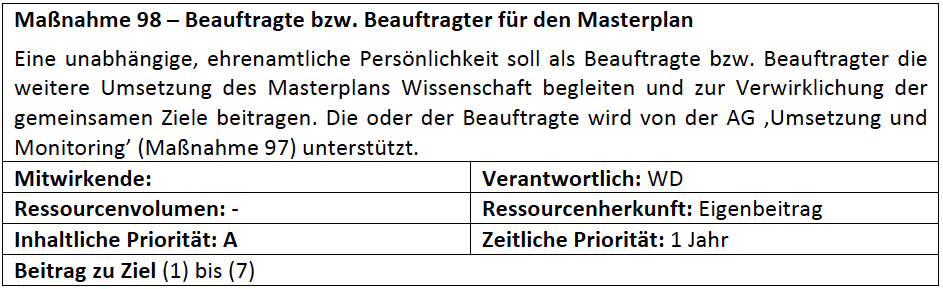 Wissenschaftsregionen | 24.06.2013 | Müller-Böling
20
Fazit
Blickwinkel
Konkurrenten sind nicht Essen oder Bielefeld, 
sondern Regionen wie Berlin, München, Zürich, London, Boston.
Kräftebündelung
Forschung wird nicht mehr auf Ebene Lehrstuhl, sondern im Verbund von verschiedenen – auch verschieden finanzierten - Einrichtungen erfolgreich betrieben.
Interdependenz aller gesellschaftlichen Bereiche
Wissenschaft, Wirtschaft, Kultur, Bürgerinnen und Bürger profitieren im Zusammenspiel gegenseitig.
Maßnahmen konkret
Wolkige Zielprosa mit unverbindlichem 
Handlungskatalog vermeiden.
Wissenschaftsregionen | 24.06.2013 | Müller-Böling
21
Keine Eulen nach Aachen!

Aber auch von Underdogs lernen ...
Danke!
www.mueller-boeling.de
Wissenschaftsregionen | 24.06.2013 | Müller-Böling
22